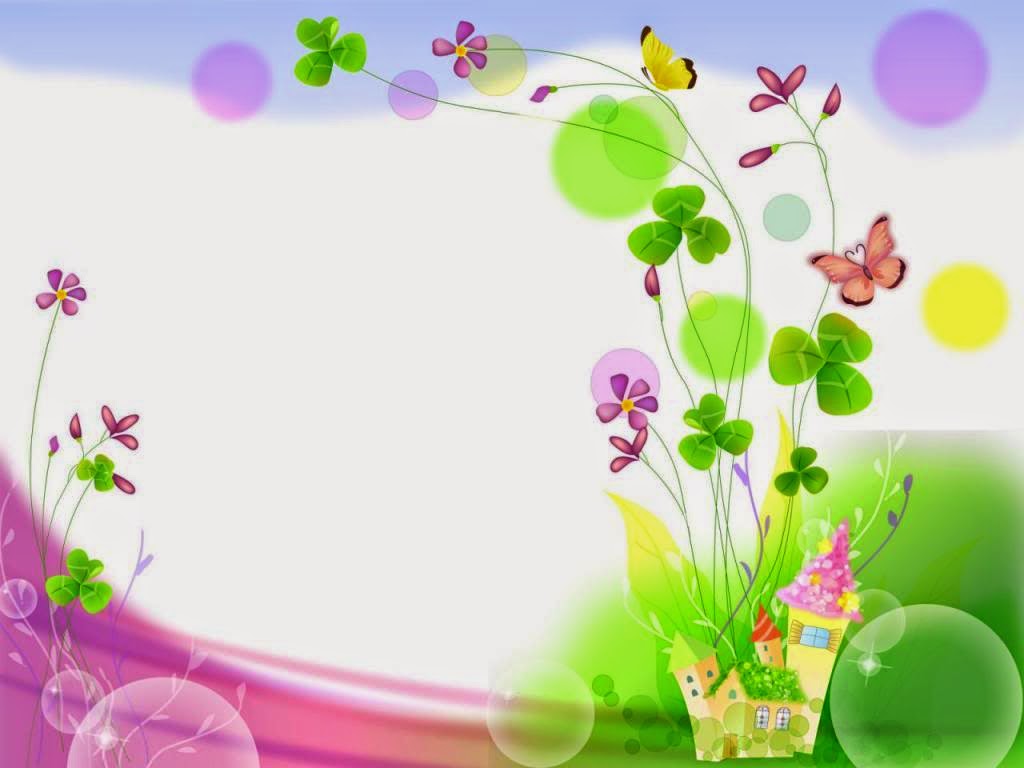 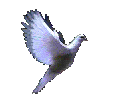 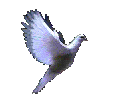 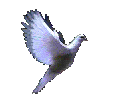 WELCOME TO OUR CLASS
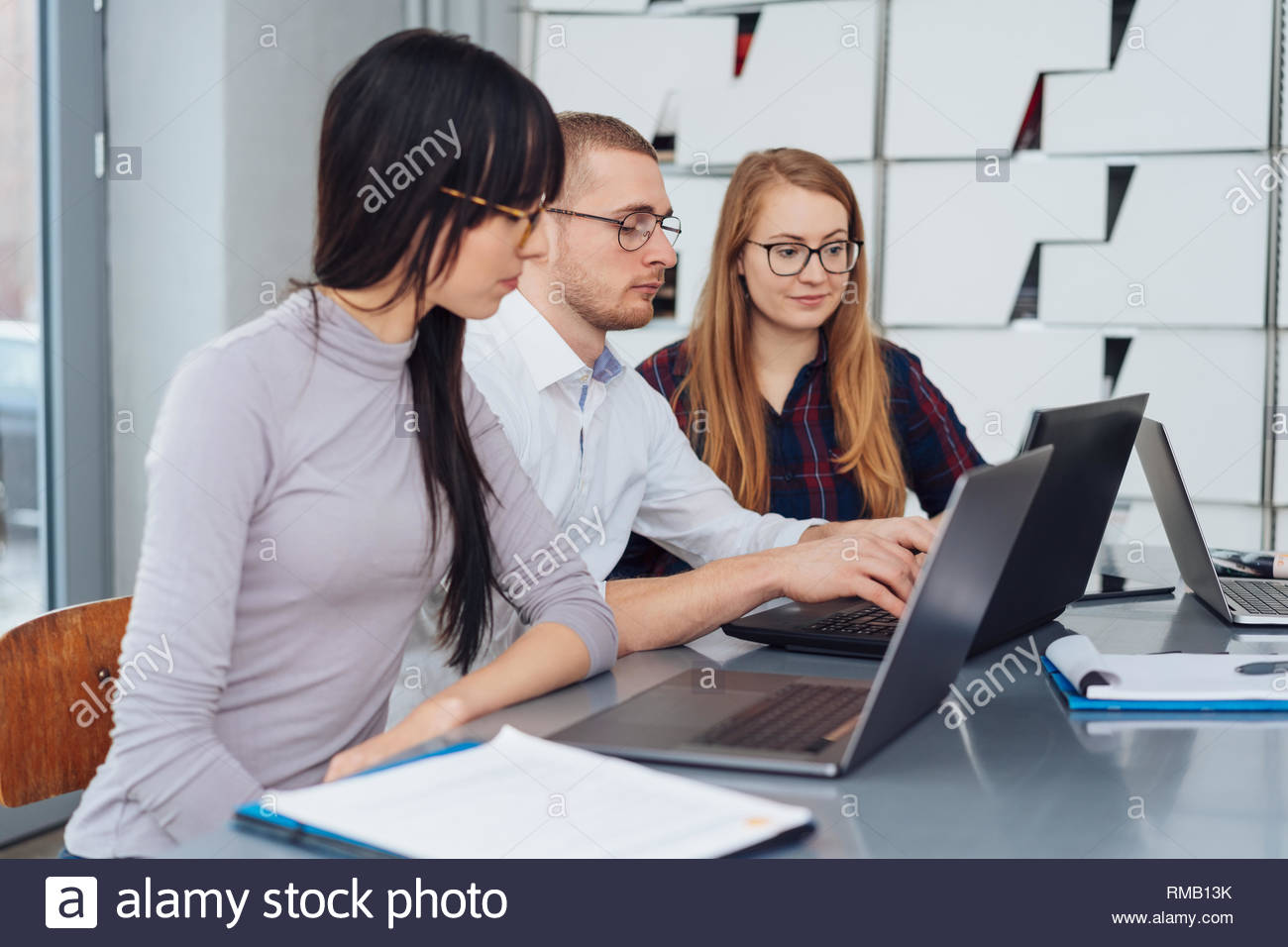 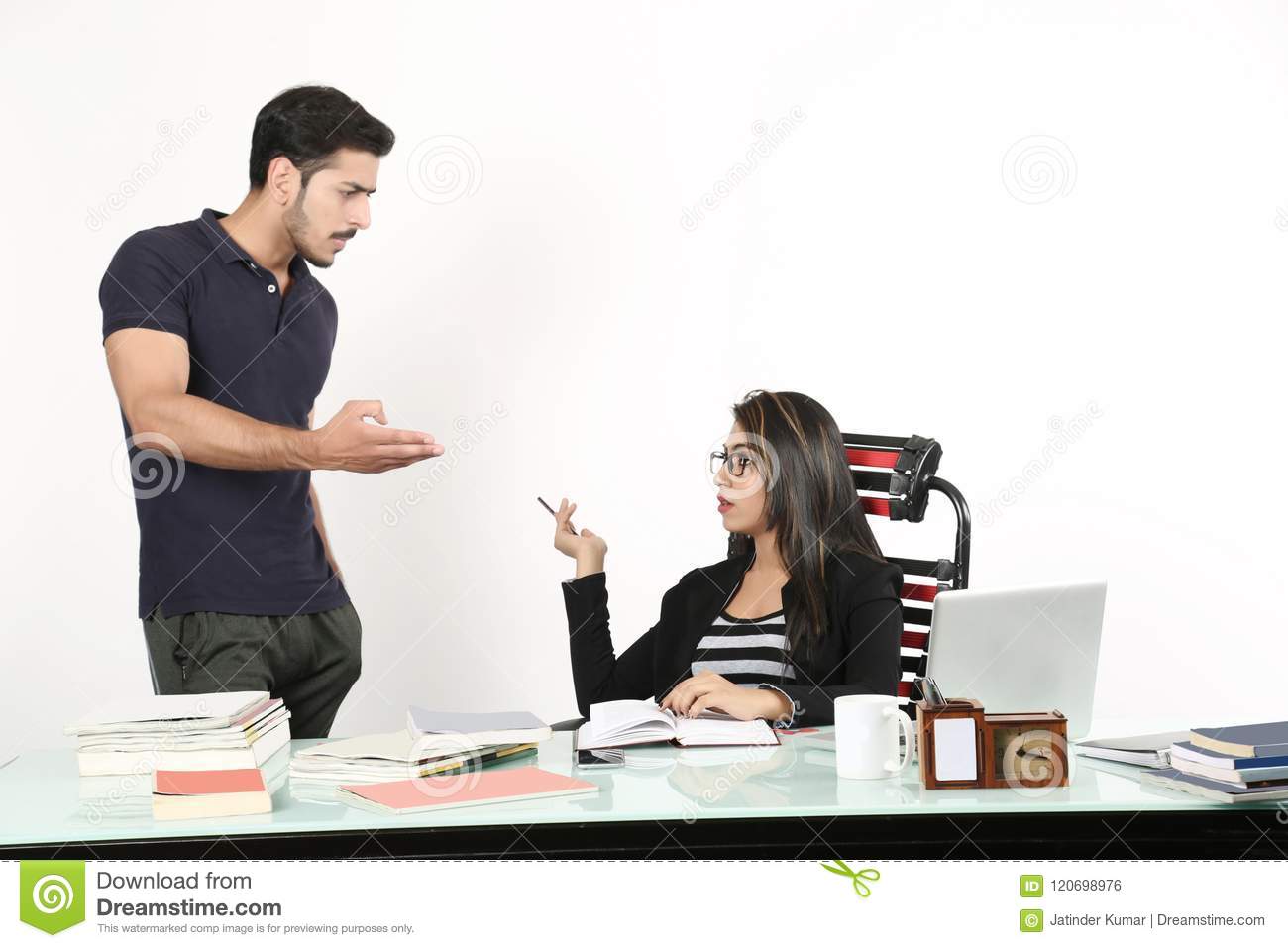 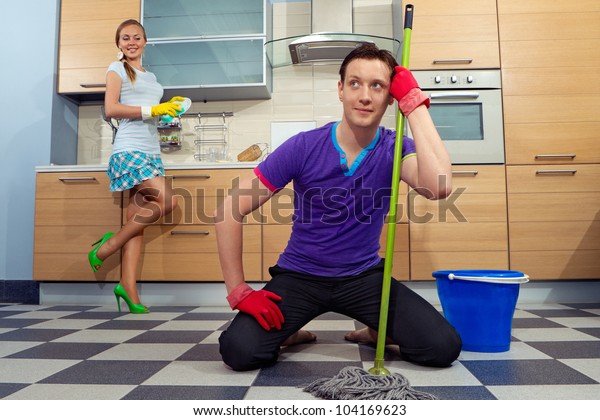 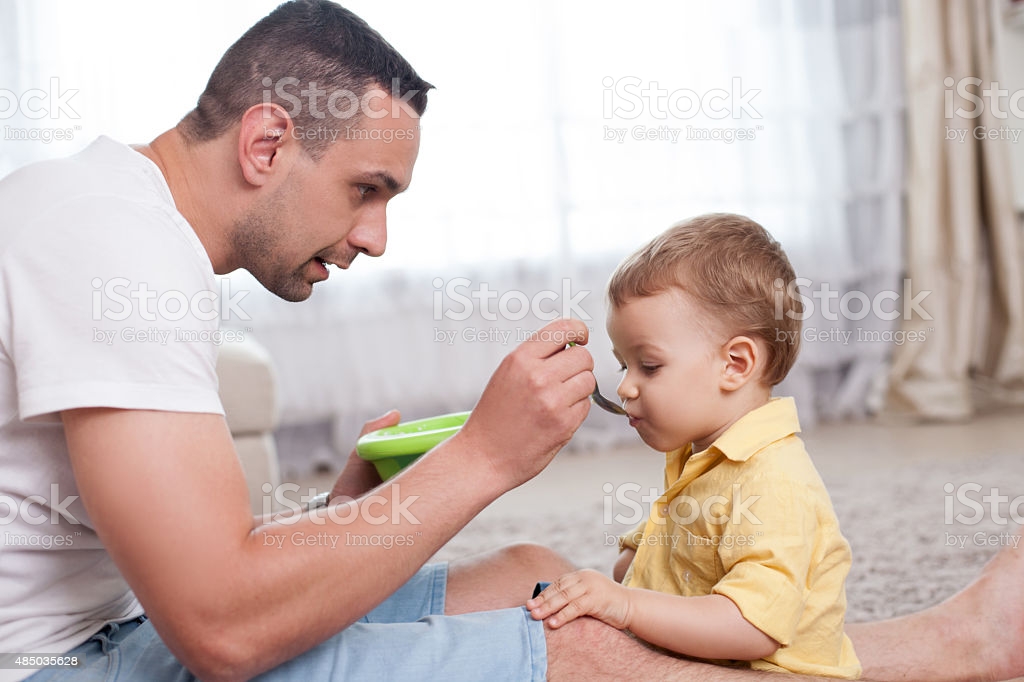 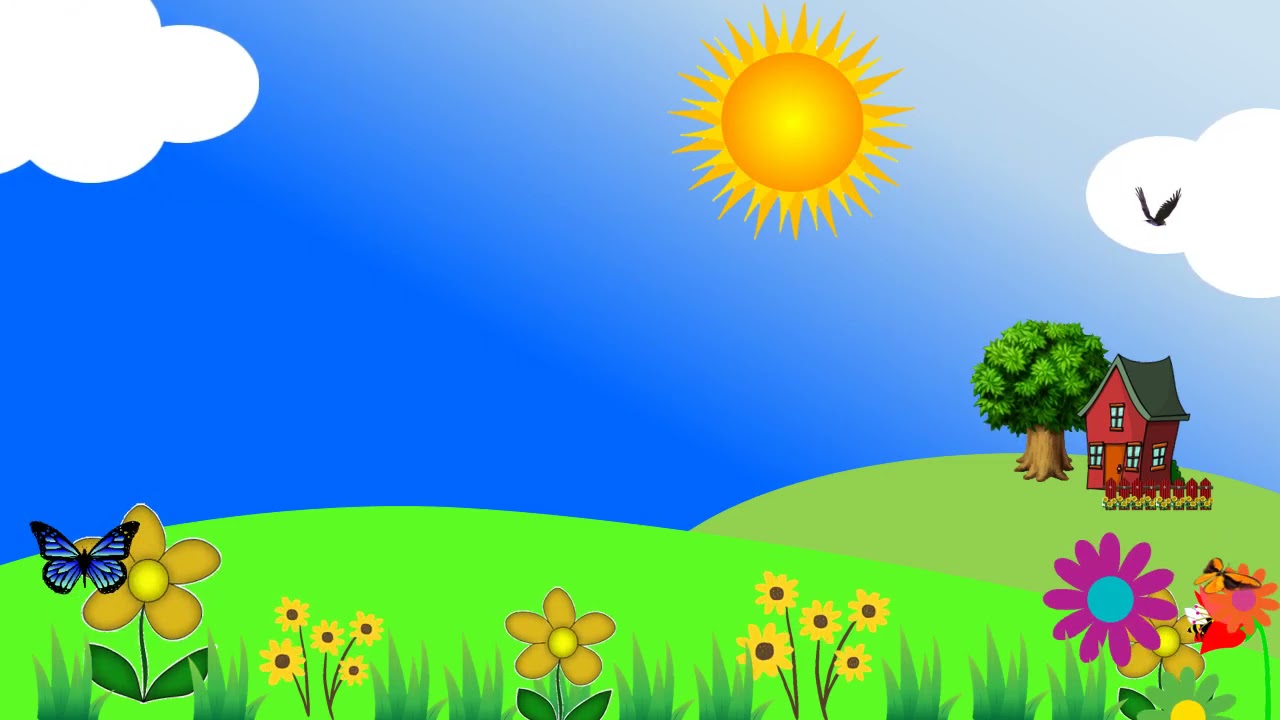 Unit 11: CHANGING ROLES IN SOCIETY
Lesson 1 : GETTING STARTED
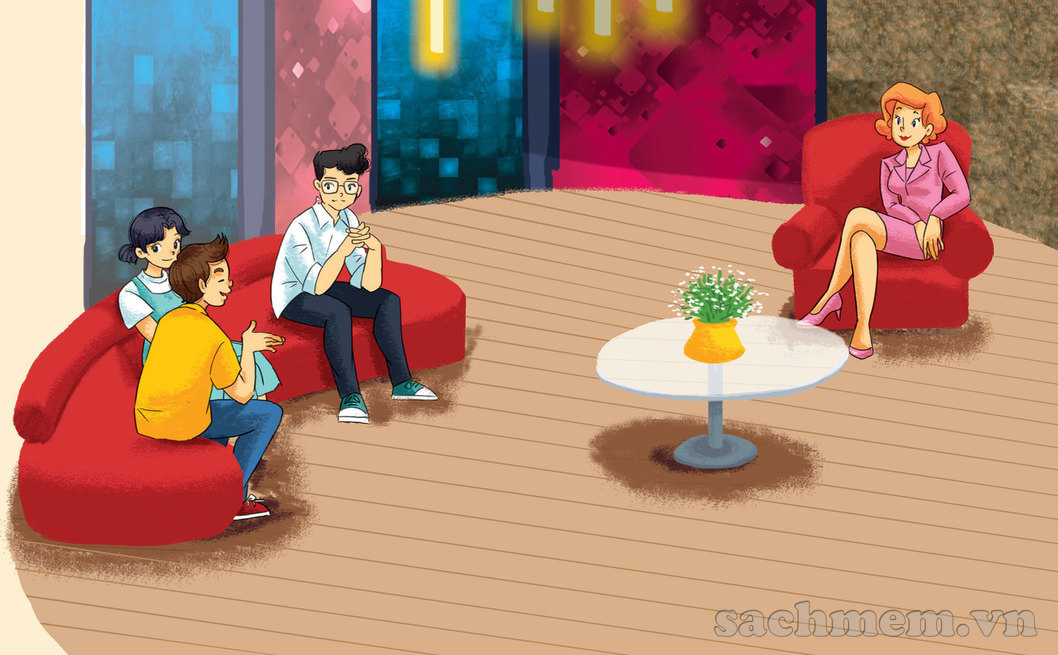 * Vocabulary:
- society (n) : xã hội /səˈsaiəti/
- application (n) : việc áp dụng, ứng dụng ˌ/æplɪˈkeɪʃn/
- real-life (adj) : cuộc sống thực
- facilitator (n) : người hỗ trợ/ điều hành  /fəˈsiləˌteitər/
   → facilitate (v) : tạo điều kiện dễ dàng, điều phối
- drastically (adv): mạnh mẽ, quyết liệt   /ˈdrastikli:/
- breadwinner (n): trụ cột gia đình   /ˈbredˌwinər/
- externally (adv): bên ngoài  /ekˈstərnəli:/
- sense of ….  (exp) : nhận thức được
- involvement (n) : sự có mặt /inˈvalvmənt/
- bond (n) : mối quan hệ, liên kết  /band/
- negative (adj) : tiêu cực /ˈneɡətiv/
1. Listen and read
Interviewer: We have invited some students from Oak Tree School in Happy Valley to this Beyond 2030 forum, and they are going to share with us their vision of the future. Would you like to go first, Phong? 
Phong: I believe the biggest change will take place within the school system. Apart from at school, we will also be learning from places which will give us real-life knowledge and experience, such as at a railway station, in a company, or on a farm. 
Mai: I agree. This real-life application of learning will give us a sense of participation, a feeling that we are part of the process. 
Interviewer: And what about the role of teachers? 
Phong: Ah, they will be more like facilitators, rather than information providers. 
Interviewer: Fascinating. How else do you see the future, Nguyen? 
Nguyen: Well, I think the role of fathers will drastically change. 
Interviewer: Oh yes? In what way? 
Nguyen: The modern father will not necessarily be the breadwinner of the family. He may be externally employed or he may stay at home to take care of his children. 
Interviewer: And do the housework? 
Nguyen: Yes. It's work, paid or not, isn't it? 
Mai: Absolutely. The benefit will be that children will see their fathers more often and have a closer relationship with them. I don't see much of my dad, but I love every moment I spend with him. 
Interviewer: Well, we are certainly covering some interesting topics …
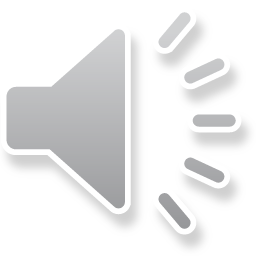 1a. Tick the person who has this idea.
√
√
√
√
√
B
A
B
.
1. Listen and read
Interviewer: We have invited some students from Oak Tree School in Happy Valley to this Beyond 2030 forum, and they are going to share with us their vision of the future. Would you like to go first, Phong? 
Phong: I believe the biggest change will take place within the school system. Apart from at school, we will also be learning from places which will give us real-life knowledge and experience, such as at a railway station, in a company, or on a farm. 
Mai: I agree. This real-life application of learning will give us a sense of participation, a feeling that we are part of the process. 
Interviewer: And what about the role of teachers? 
Phong: Ah, they will be more like facilitators, rather than information providers. 
Interviewer: Fascinating. How else do you see the future, Nguyen? 
Nguyen: Well, I think the role of fathers will drastically change. 
Interviewer: Oh yes? In what way? 
Nguyen: The modern father will not necessarily be the breadwinner of the family. He may be externally employed or he may stay at home to take care of his children. 
Interviewer: And do the housework? 
Nguyen: Yes. It's work, paid or not, isn't it? 
Mai: Absolutely. The benefit will be that children will see their fathers more often and have a closer relationship with them. I don't see much of my dad, but I love every moment I spend with him. 
Interviewer: Well, we are certainly covering some interesting topics …
2b. Answer the questions 
1. What is the purpose of the Beyond 2030 forum?
→ It's for people to share their vision of the future. 
2. Who has been invited to the discussion?
→ Some students from Oak Tree School in Happy Valley. 
3. What does Phong think about classes in the future?
→ He says that learning will also take place outside school. 
4. Why might students like having classes outside school?
- It will give them a sense of participation and of being part of the process. 
5. Will the father of the future always stay at home?
→ No, he won't. He may still go to work. 
6. Does Nguyen feel negative about a man doing housework?
→ No, he doesn't.
2c. Find the meaning of the phrases and sentences.
3. Work in groups.
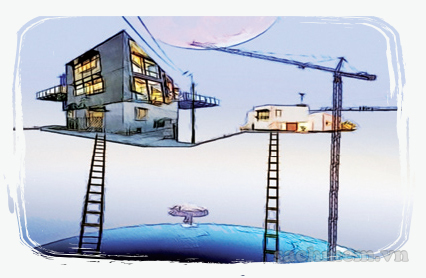 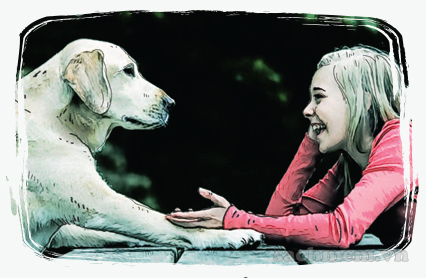 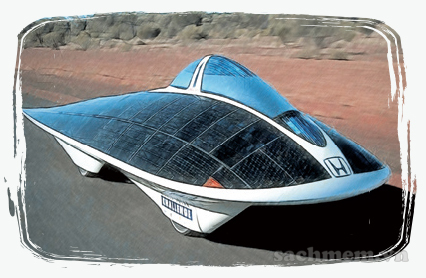 3. People will be able to
 talk with their pets.
1.Car will be running 
on water.
2. People will live in houses in the sky.
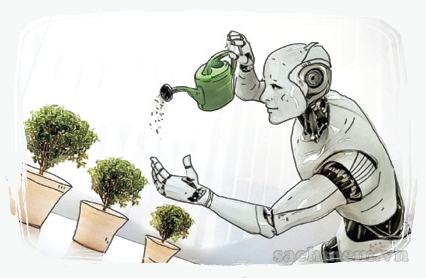 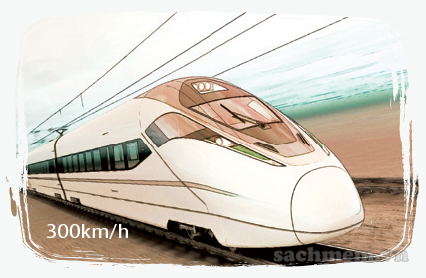 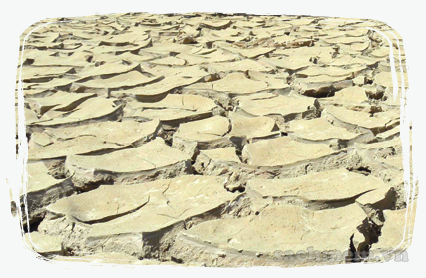 4. Robots will be doing 
the housework.
5. Trains will be running 
as fast as 300 km/h.
6. Land will become 
barren.
4. GAME
Make two big groups. One group names a service. The other group gives their vision of that service in the future. Take turns to do this. The group with the most predictions wins.
Example:
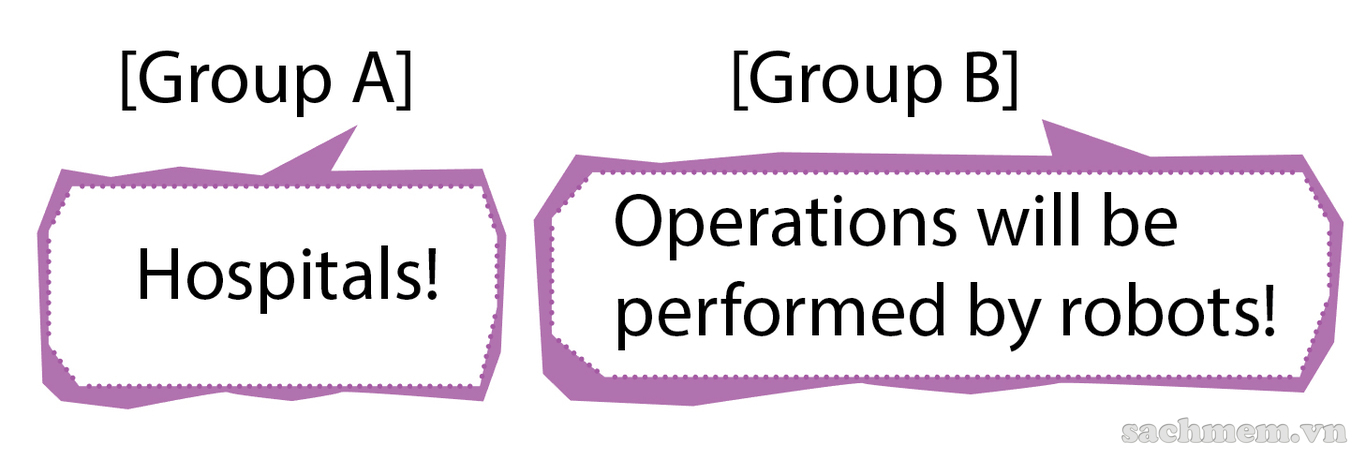 HOMEWORK
- Do activity 2 in notebook.
- Learn newwords by heart.
- Prepare new lesson Unit 11: A closer look 1.